Reading:
What to bring to school:
We are currently moving over to a new reading scheme. From next week, the children will be given ONE scheme book to read at home after they have started it in class with an adult. Each reading group has a different reading day so the children will be given their books at different times. We ask that the children have these books in their reading folder everyday but especially their reading day when it will be changed. The children will also be able to bring a book home to share with you from the class library or from the old book bands. Please read these books with, and to your child, as this will make a great 
difference to their progress 
towards independent reading.  
The children need to keep their books in a school reading folder (not rucksack) and bring it into school daily. 
Please look after these books as they are brand new and expensive to replace.
Year 2!
Please make sure that your child has the following things with them in school each day:
Water bottle
School reading folder
Reading books and diary
Our PE days will be Tuesday and  Wednesday.  Please ensure that the correct P.E. kit is worn. Also, please be prepared for indoor or outdoor P.E. sessions.
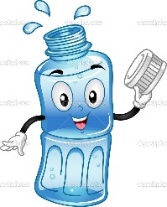 We hope you have all had a great Christmas break.The children have settled back into the school routines well.
 
Mrs Camp will be joining the Year 2 Team later this half term. She will be teaching the class on a Monday and a Tuesday in place of Mrs Hayes. 

Mrs Owen will also be working in year 2 teaching the class on a Thursday afternoon while Mrs Dames is running Forest School sessions.


Mrs Hayes and Mrs Dames
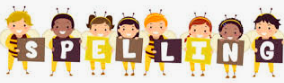 Spellings:
Spelling lists will continue to be handed out most Wednesdays and the children will be tested on the Monday of the following week. The spellings will be stuck in a ‘Spellings to Learn’ book so please check your child’s reading folder. These books need to brought into school every Monday. Please spend some time each week helping your child learn these spellings. Lists can be found on the website under Year 2 Home Learning.
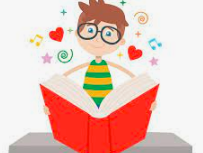 Topic:
Maths:
What we 
will be
learning:
Year 2’s topics this Spring Term are ‘London and ‘The Great Fire’ and ‘Sensational Safari’. 
 
In the first half term we will be finding out about the sights of London and going back in time to learn about the Great Fire. 
 
.
This half  term we will be covering the following topics in maths:
Money
Multiplication and Division


We will also have time each week to practice mental maths and general arithmetic skills.  Please choose some of the Mathletics activities/Timestable rockstars linked to these topics to complete with your child.
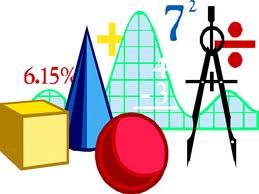 English:
Science:
English will be taught through books and stories that are linked to our topic of ‘London and The Great Fire’. The children will be writing an Information leaflet about London and writing about the Great Fire in a diary.
 
.
Our Science topic this term is ‘Materials and their Properties’.
Computing:
Art and Design and Technology:
This half term our focus will be Digital Music.
Our Art and Design Technology topics will be taught by Mrs Owen on a Thursday afternoon while Mrs Dames leading Forest School sessions. The theme is: Structures
R.E:
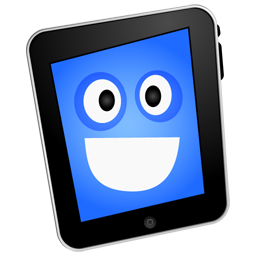 Our R.E topic this half term will be:
Galilee to Jerusalem
Lent -  first half term 2025